Welcome!  
We will begin shortly…
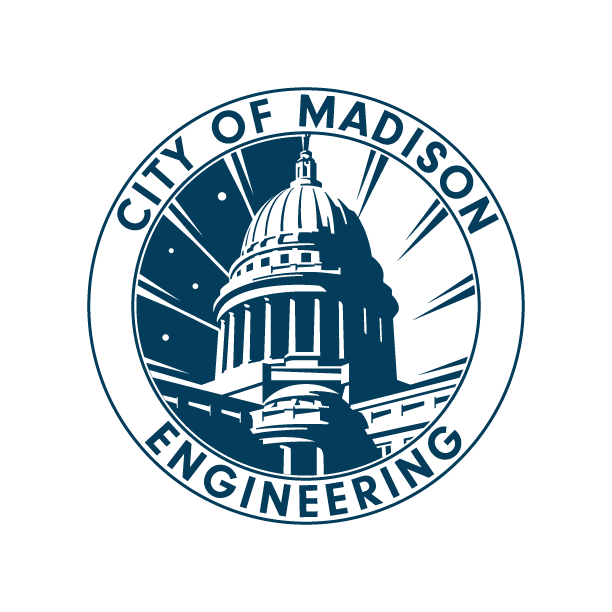 Public Information Meeting Title
City of Madison Engineering DivisionDate
Please Note: This meeting is being recorded.  It is a public record subject to disclosure.
By continuing to be in the meeting, you are consenting to being recorded and consenting to this record being released to public record requestors.
Meeting Technical Housekeeping
This meeting will be recorded and posted to the project page.
All attendees should be muted to keep background noise to a minimum.
Use the “Q and A” button for technical issues with meeting to troubleshoot with staff to assist.
Use the “Q and A” button to type questions about presentation. Questions will be answered live after the presentation.
Inappropriate questions may be dismissed.
Use the “raise your hand” button to verbally ask your question. You will be prompted to unmute when it is your turn.
This meeting is being recorded.  
It is a public record subject to disclosure.
By continuing to be in the meeting, you are consenting to being recorded and consenting to this record being released to public record requestors.
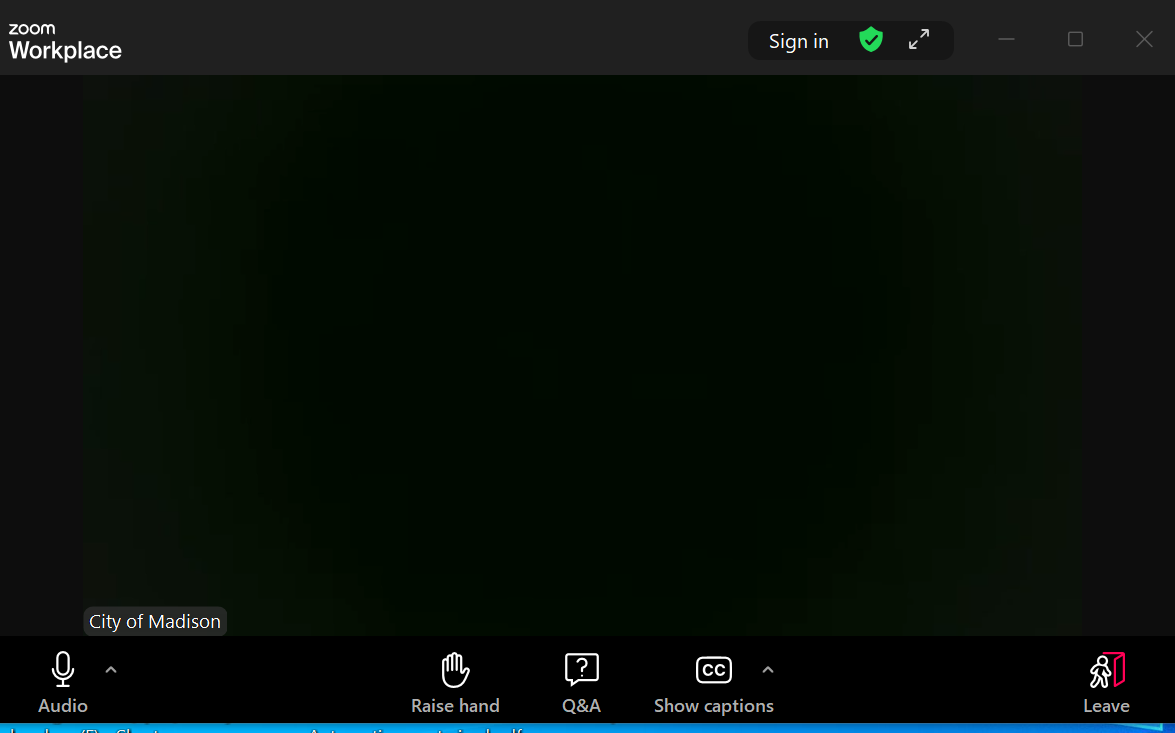 How to Participate
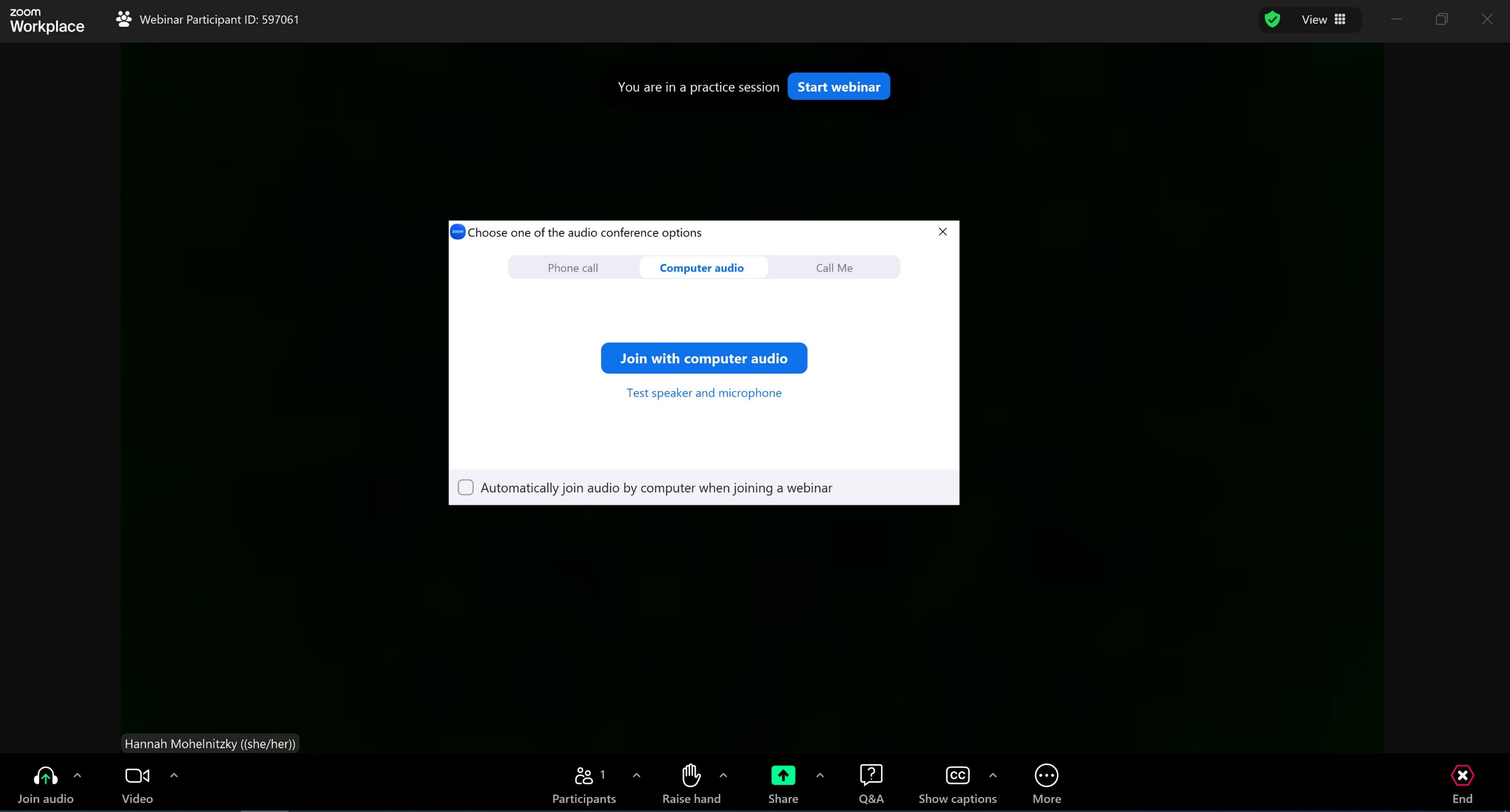 Make sure to 
join audio
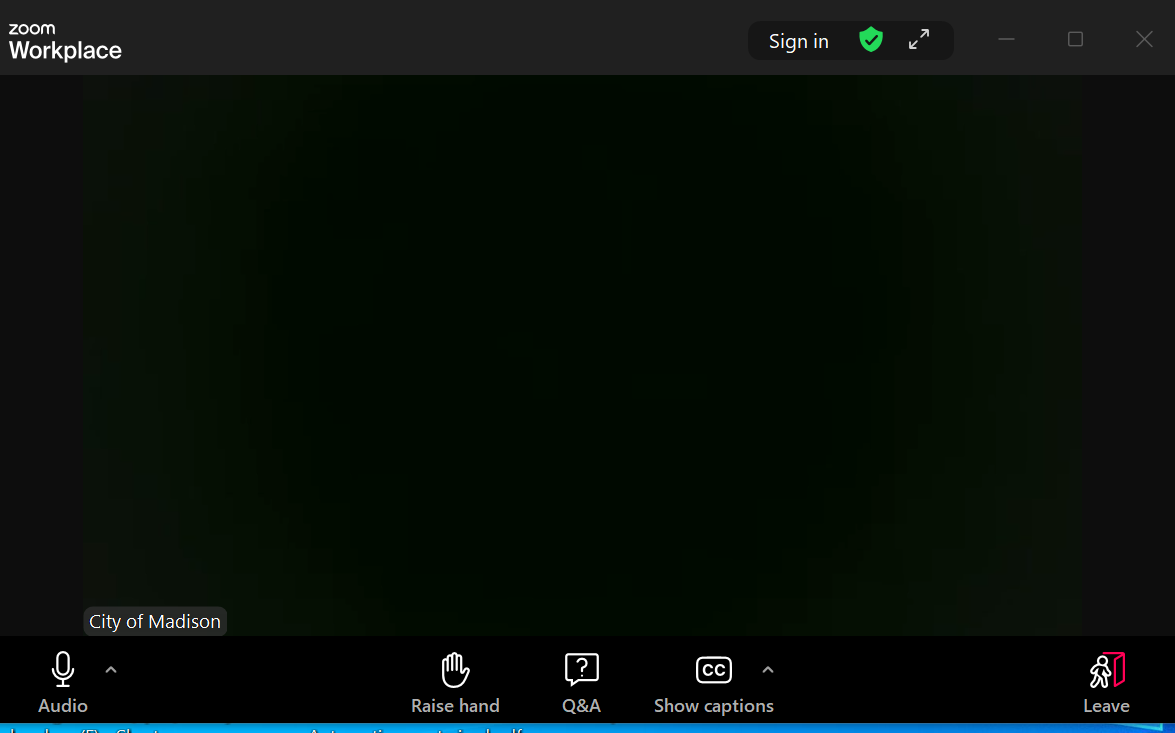 How to Participate
Raise your hand to be unmuted 
For comments or ask additional questions.
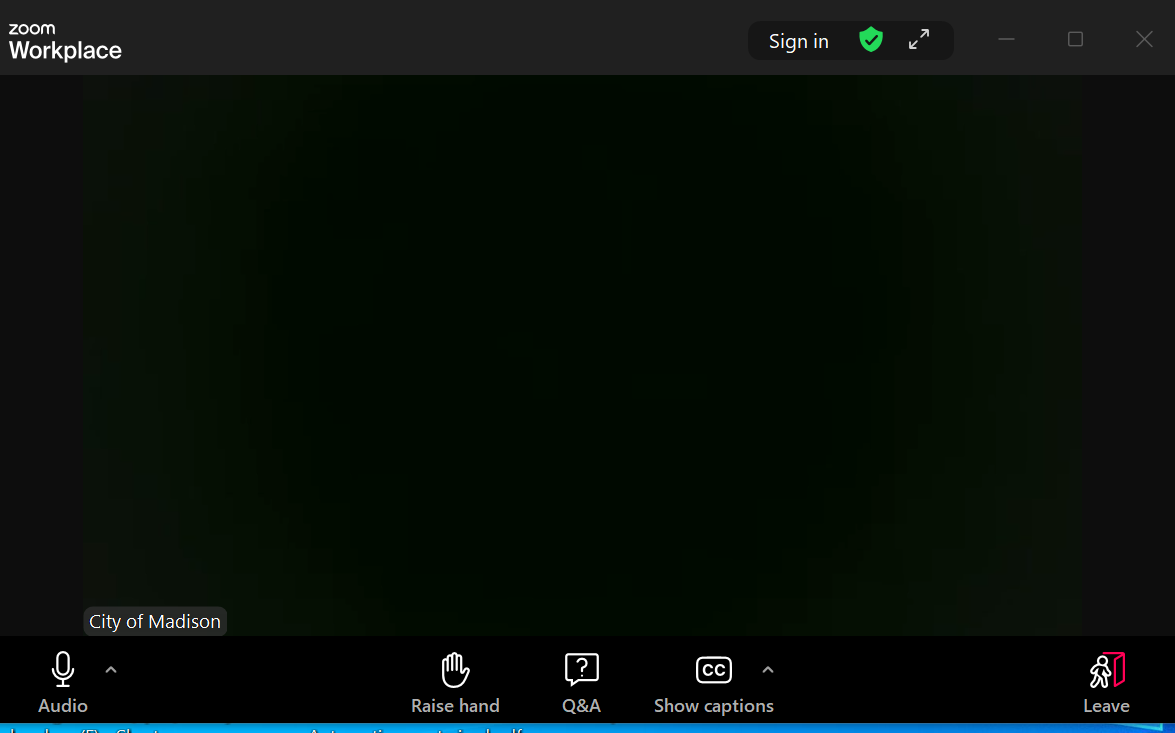 How to Participate
Use Q&A button if you have technical issues
or a question for the panelists.
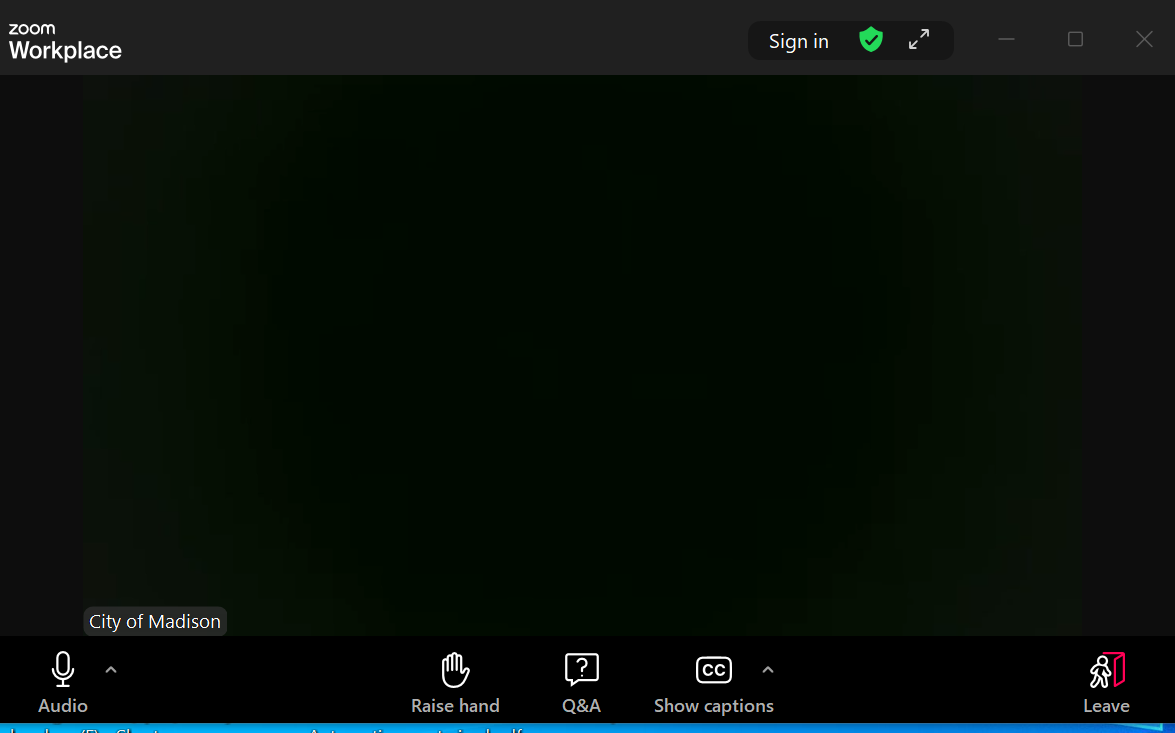 How to Participate
Use Q&A button for all other questions. 
We will answer after the presentation.
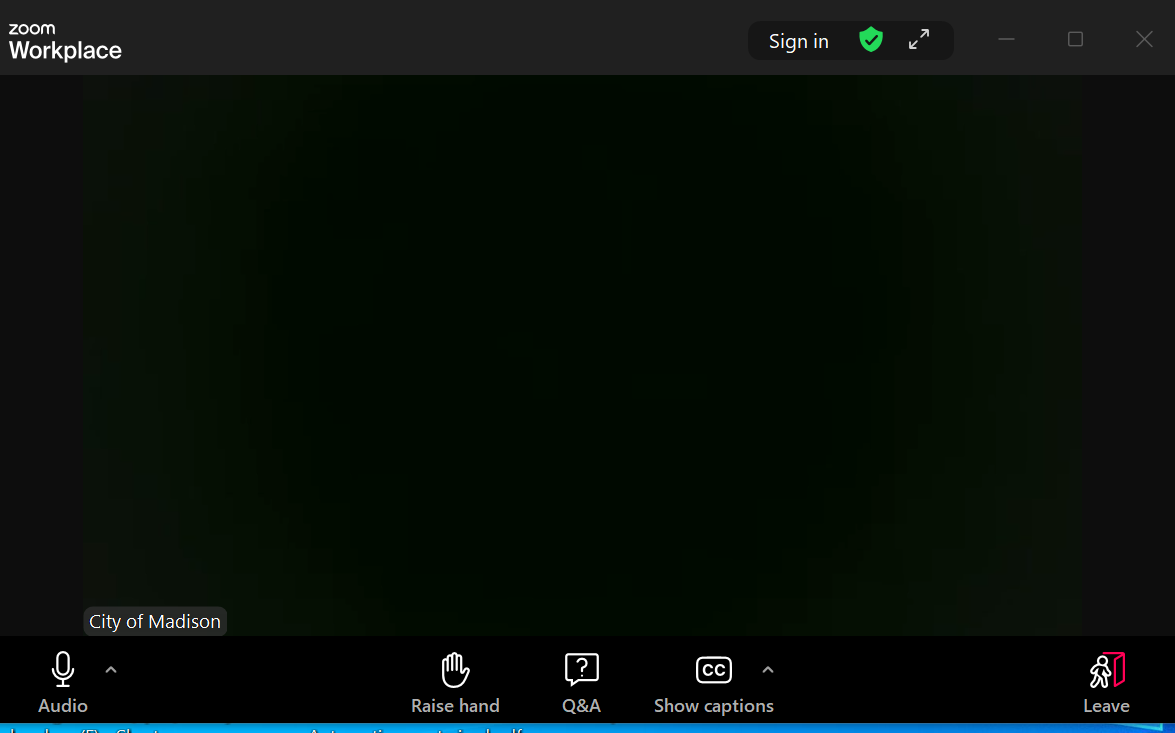 How to Participate
To leave the meeting, click leave.
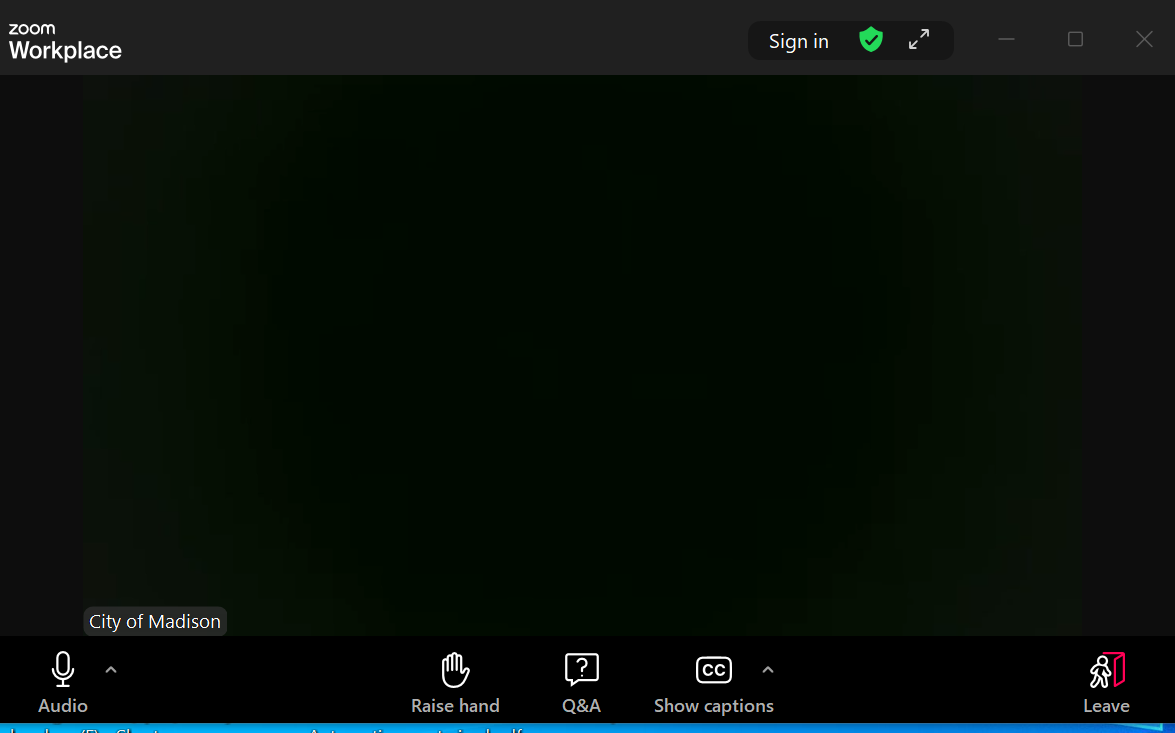 How to Participate
If you’d like to enable closed captioning, click “show closed captions” button on the bottom of the screen. 

This may already be enabled. If this is not enabled, click the button to allow closed captioning.
Project Contact Introductions
PM Information
City Staff Information
Alder Information
Evening Overview
Welcome (Hannah Mohelnitzky, City of Madison)
Presentation (Project Manager)
Q&A (facilitated by Hannah Mohelnitzky, City of Madison)
Submit questions through Zoom “Q and A”
Questions answered at the end of the Presentation
Wrap Up (Hannah Mohelnitzky, City of Madison)
Breakout Groups (_____ and City of Madison staff)
An option to join breakout groups will appear on your screen
Presentation Outline
Definitions of commonly used terms
Study location
Watershed study schedule
Flood mitigation targets 
Inundation mapping
Proposed solutions development process
Proposed solutions
a. 	Standalone projects
b. 	Local storm sewer
Implementation and cost
Why aren’t all flood targets met?
Next steps
Contact Information & Resources
Project Manager: Matt Allie, mallie@cityofmadison.com
	
Public Information Officer: Hannah Mohelnitzky, hmohelnitzky@cityofmadison.com

Project Webpage: https://www.cityofmadison.com/engineering/projects/greentree-mckenna-watershed-study
Sign-up for project email updates on the website
Report flooding, past or current on the Report Flooding form
Learn ways to protect your property from flooding with on-site fixes

New Flooding Website: www.cityofmadison.com/flooding 
Everyday Engineering Podcast 
Instagram: @MadisonEngr
Facebook – City of Madison Engineering
X – @MadisonEngr
Provide your feedback! https://www.cityofmadison.com/news/survey-open-city-engineering-works-to-prioritize-flood-projects
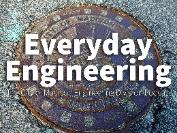 Zoom Breakout Rooms
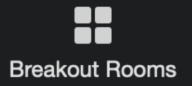 Join a Zoom Breakout Room Session

Window will pop up where you can select which group you’d like to join

If a window doesn’t pop up, look for a button on the bottom that says “Breakout Rooms.” Click the button and room options will appear.
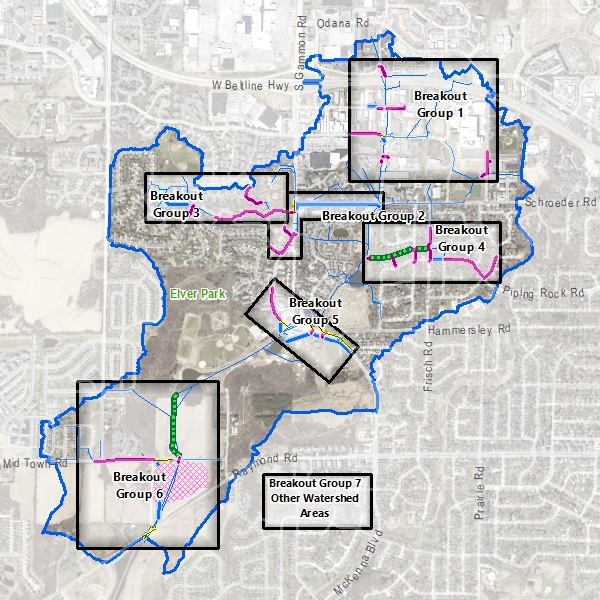 Breakout Groups
Struck/Seybold/Watts and Forward Dr. Reconstruction Projects
Schroeder Rd. and New Washburn Way Reconstruction Projects 
Valhalla Way Reconstruction and High Point Estates Pond
Piping Rock Rd., Chapel Hill Rd. and Greenway Reconstruction
McKenna Blvd. Storm Sewer Improvements
Elver Park Greenway and Marty Road/Mid Town Road Regional Pond
Other Watershed Areas
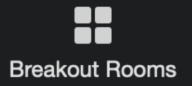